Math 9 – Class Starter
Please hand in your Logo Projects at the front of the room
Return to your seats and take out a piece of paper 
In a moment we will begin our new unit!
New Unit: Similarity!
Pizza!
How many ways could you mathematically describe the pizza to the right?



These terms are known as EQUAVALENT FRACTIONS
Equivalent Fractions
Fractions which have the same value, even though they may look different!
Reason?
Multiply top and bottom by the same number
OR Divide top and bottom by the same number
Your turn…..
Question: When someone says things are “in proportion” what does s/he mean?
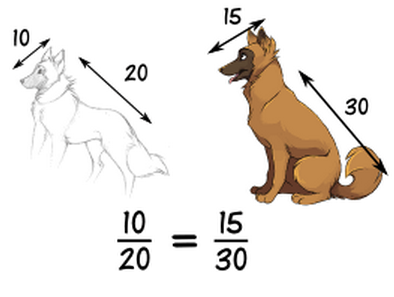 Answer: Their relative sizes are the same.

Remember the ratio!
Example: you want to draw the dog’s head, and would like to know long it should be
Create a proportion and solve… (always 1 or 2 steps!)
Example: Find the height of the tree
Set up and solve
Answer: 5.4 m
Example:
A typical mix of cement, sand and stones is written as a ratio such as 1:2:6

Question: If you have just put 12 buckets of stones in a wheelbarrow, how much cement and sand should you add?
Setting it up…
Solution
Scale Factors – how many times bigger is the ACTUAL horse than the drawn horse?
Scale
Scale Factor
Scale Factors
Scale Factor
A number used as a multiplier in scaling (moving up or down!)
What is the scale factor of the map?
1km/10cm = 0.1 
Every cm on the map is equal to 0.1 km
Stations
In a moment I will give you a number between 1 and 8
You will then head to a station and complete several questions on Proportions and Scale